CENTRO MUNICIPAL DE EDUCAÇÃO INFANTIL
GALVÃO – SANTA CATARINA
PROFESSORAS: MARCELLI POSSAN DE FREITAS
                   CAROLINE FATINI BEZ BATTI
                   LORIMAR ZONTA
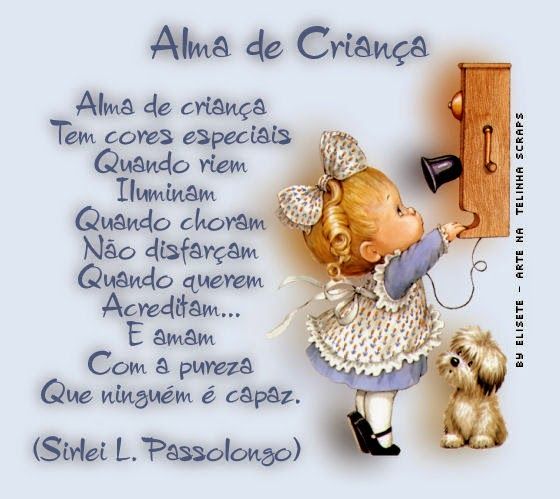 CUIDEM-SE PARA QUE LOGO POSSAMOS 
ESTAR JUNTOS NOVAMENTE

ABRAÇOS DAS PROFªѕ:
MARCELLI – CAROLINE – LORIMAR

06/08/2020
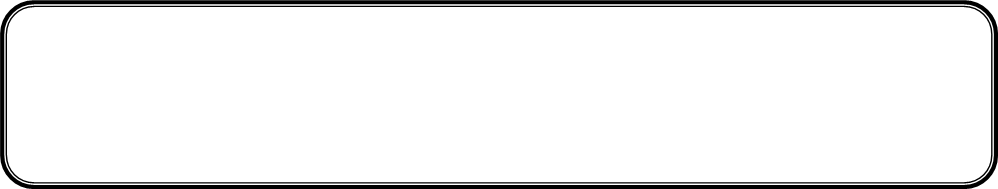 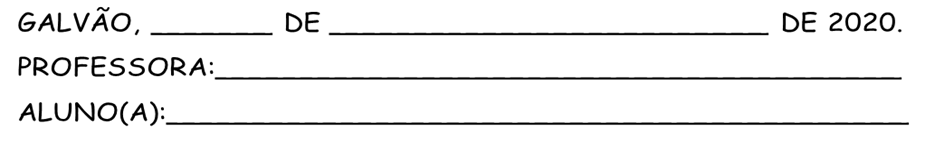 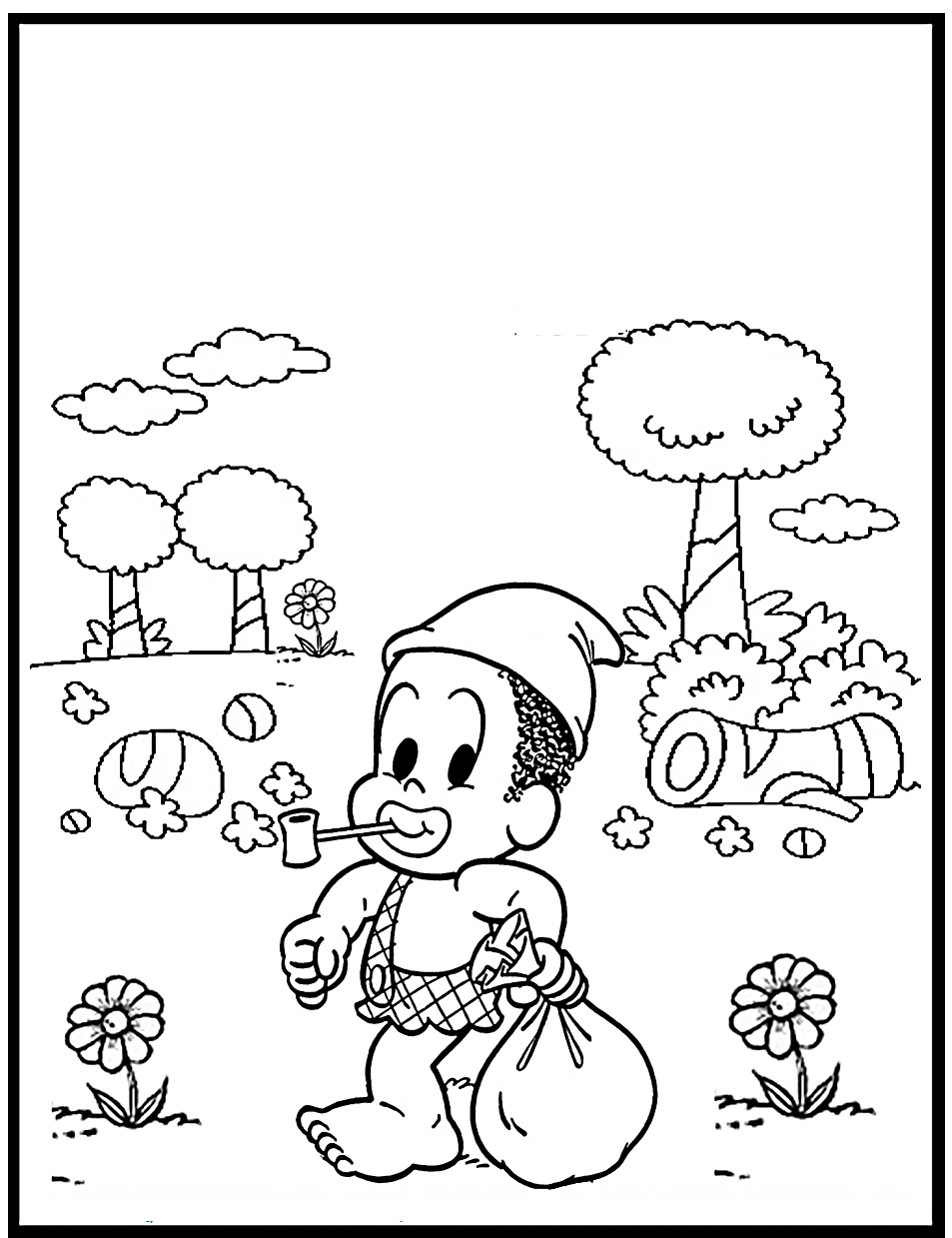 O SACI 

O SACI VIVE NA MATA
ELE PULA COM UM PÉ SÓ.
SUA ROUPA É VERMELHINHA,
FUMA CACHIMBO
ELE É MEU XODÓ!
ACESSE O LINK E ASSISTA O VÍDEO:
https://www.youtube.com/watch?v=Gg_8XxR8vV8
1- UTILIZANDO O PAPEL VERMELHO FAÇA A DOBRADURA DA CABEÇA E GORRO DO SACI-PERERÊ (PASSO A PASSO NOS ANEXOS), DEPOIS COLE-A AQUI, EM SEGUIDA TERMINE O SACI DESENHANDO SEU CORPO, LEMBRE-SE QUE ELE GOSTA DE ÁRVORES E ANIMAIS, DESENHE-OS TAMBÉM.
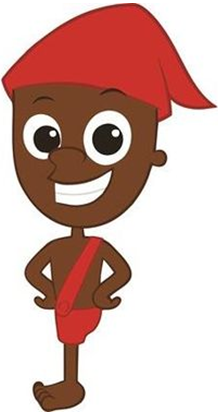 DIZEM QUE PARA PEGAR O SACI-PERERÊ É PRECISO FAZER UMA ARMADILHA COM UMA PENEIRA. DEPOIS QUE ELE CAIR NELA DEVE-SE TIRAR O SEU GORRO VERMELHO, COLOCÁ-LO EM UMA GARRAFA E FECHAR RAPIDAMENTE COM UMA ROLHA.  PRONTO VOCÊ CONSEGUIU PEGAR O SACI!
2- MOSTRE QUE VOCÊ APRENDEU BEM COMO FAZER PARA PEGAR ESSE MENINO TRAVESSO. PINTE E RECORTE O DESENHO DO SACI-PERERÊ (QUE ESTÁ OS ANEXOS) E COLOQUE-O DENTRO DA GARRAFA:
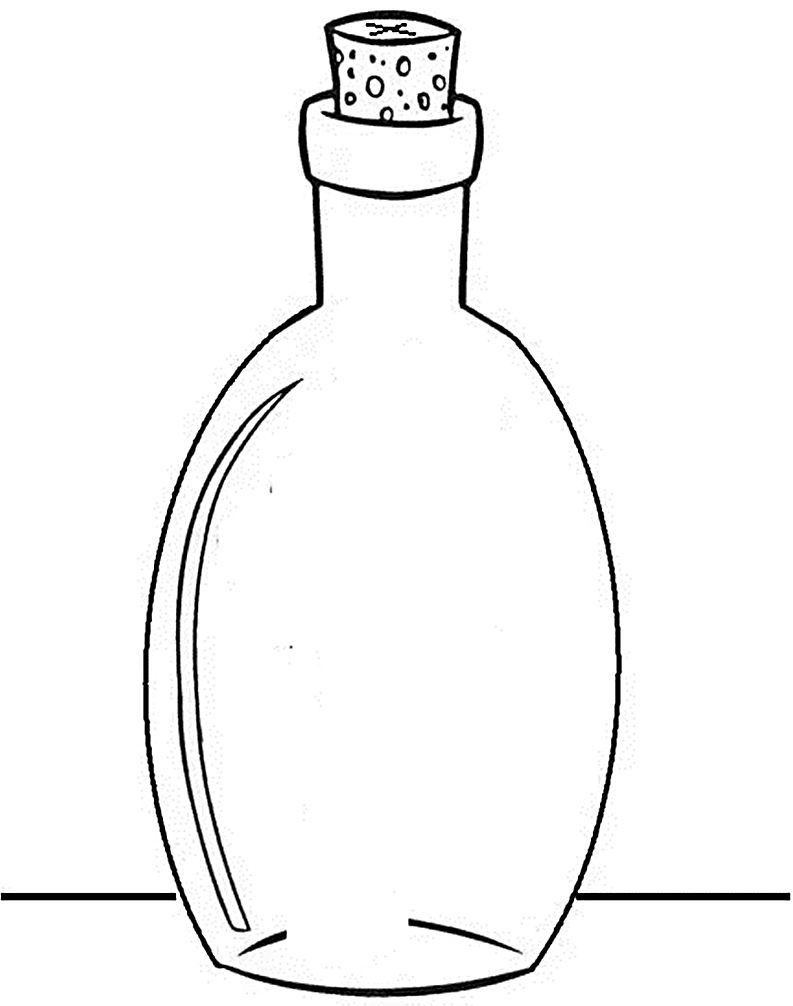 O QUE É FOLCLORE?

O Folclore é comemorado no dia 22 de agosto e Caracteriza-se por um conjunto de tradições como: lendas, contos, provérbios, mitos, danças, cantigas de roda, artesanato, jogos, brincadeiras, adivinhações entre outras atividades culturais que são passadas de geração para geração, com o objetivo de preservar a cultura popular.
3- VAMOS CONHECER ALGUMAS LENDAS DO FOLCLORE 
BRASILEIRO?
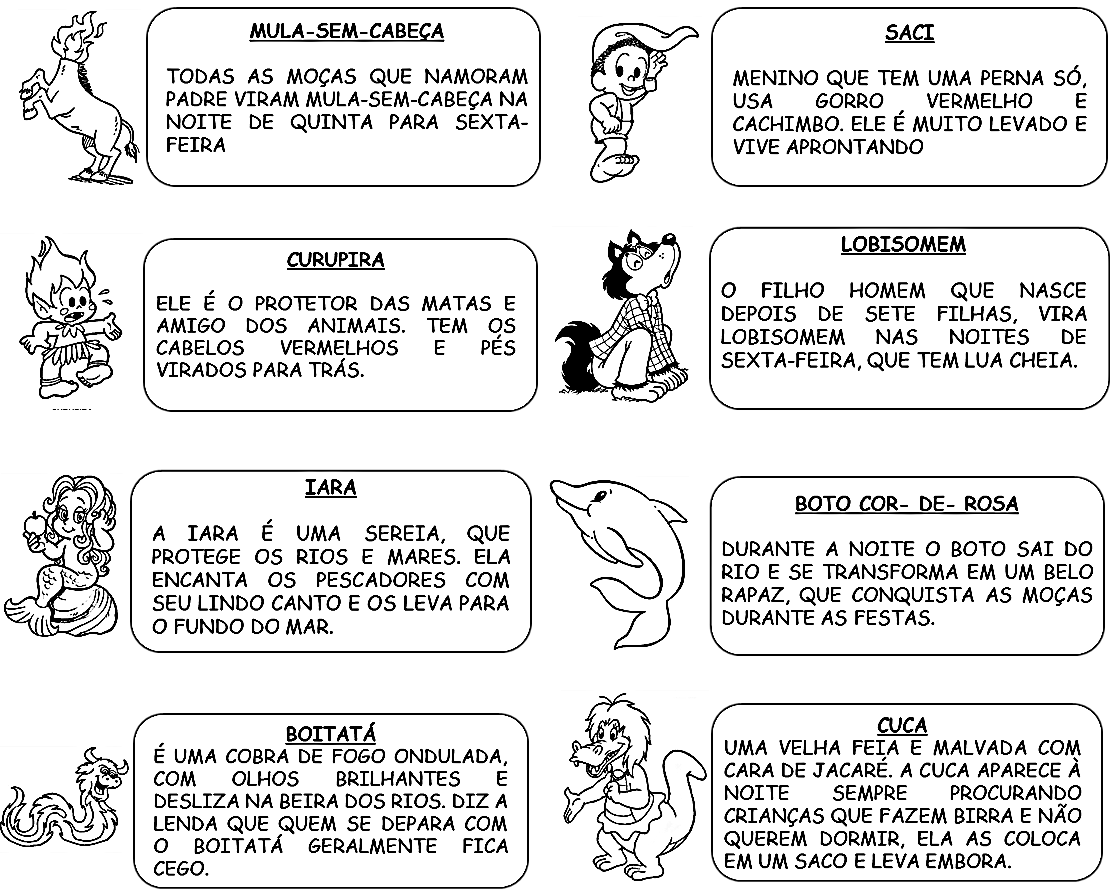 4- VAMOS COMPLETAR O NOME DOS PERSONAGENS
 DO FOLCLORE UTILIZANDO SOMENTE AS VOGAIS:
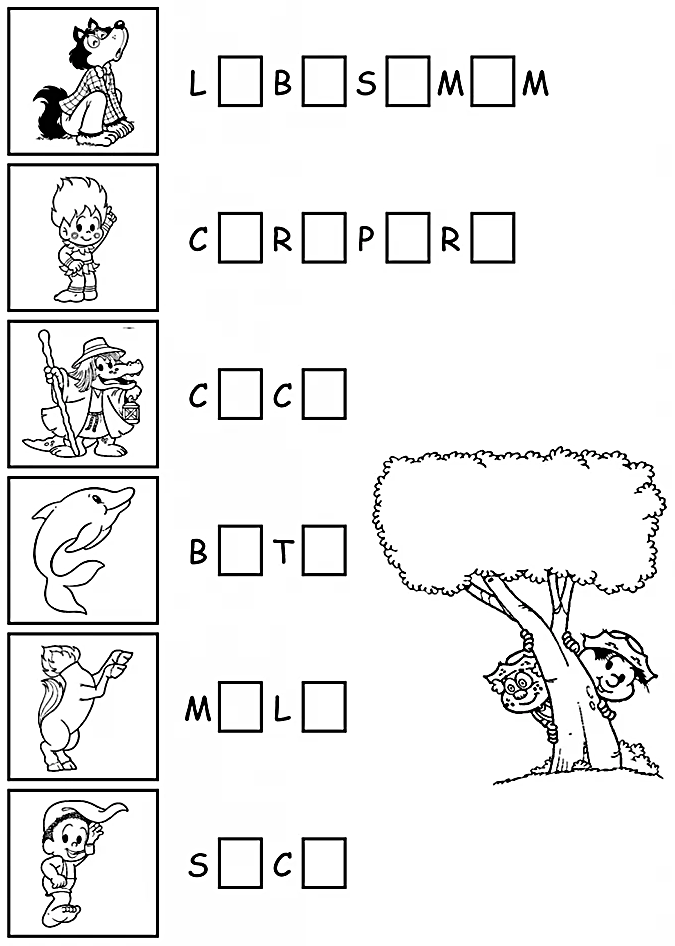 Adivinhações

5- DESCUBRA O NOME DOS PERSONAGENS DO FOLCLORE E ESCREVA-OS ABAIXO, EM SEGUIDA PINTE E RECORTE A IMAGEM DE CADA UM E COLE NO QUADRADO AO LADO (IMAGENS NOS ANEXOS)
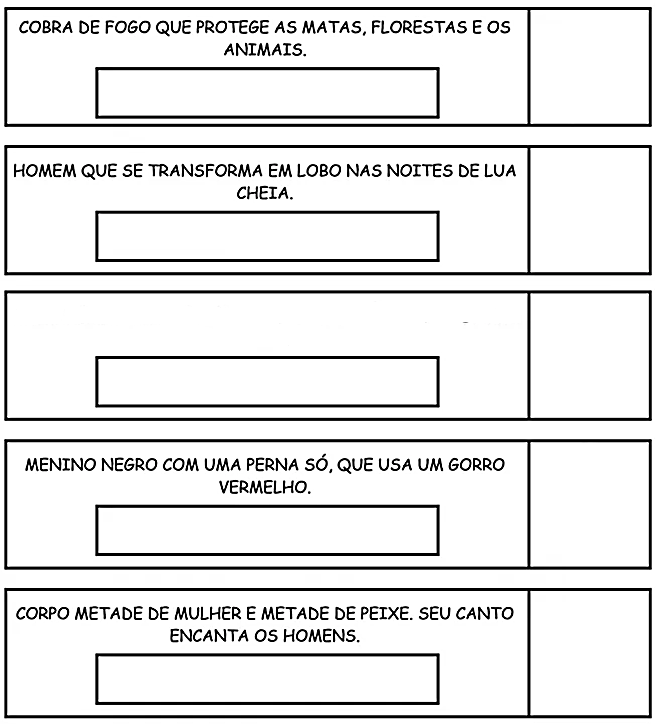 MENINO DE CABELOS VERMELHOS QUE TEM OS PÉS 
VIRADOS PARA TRÁS.
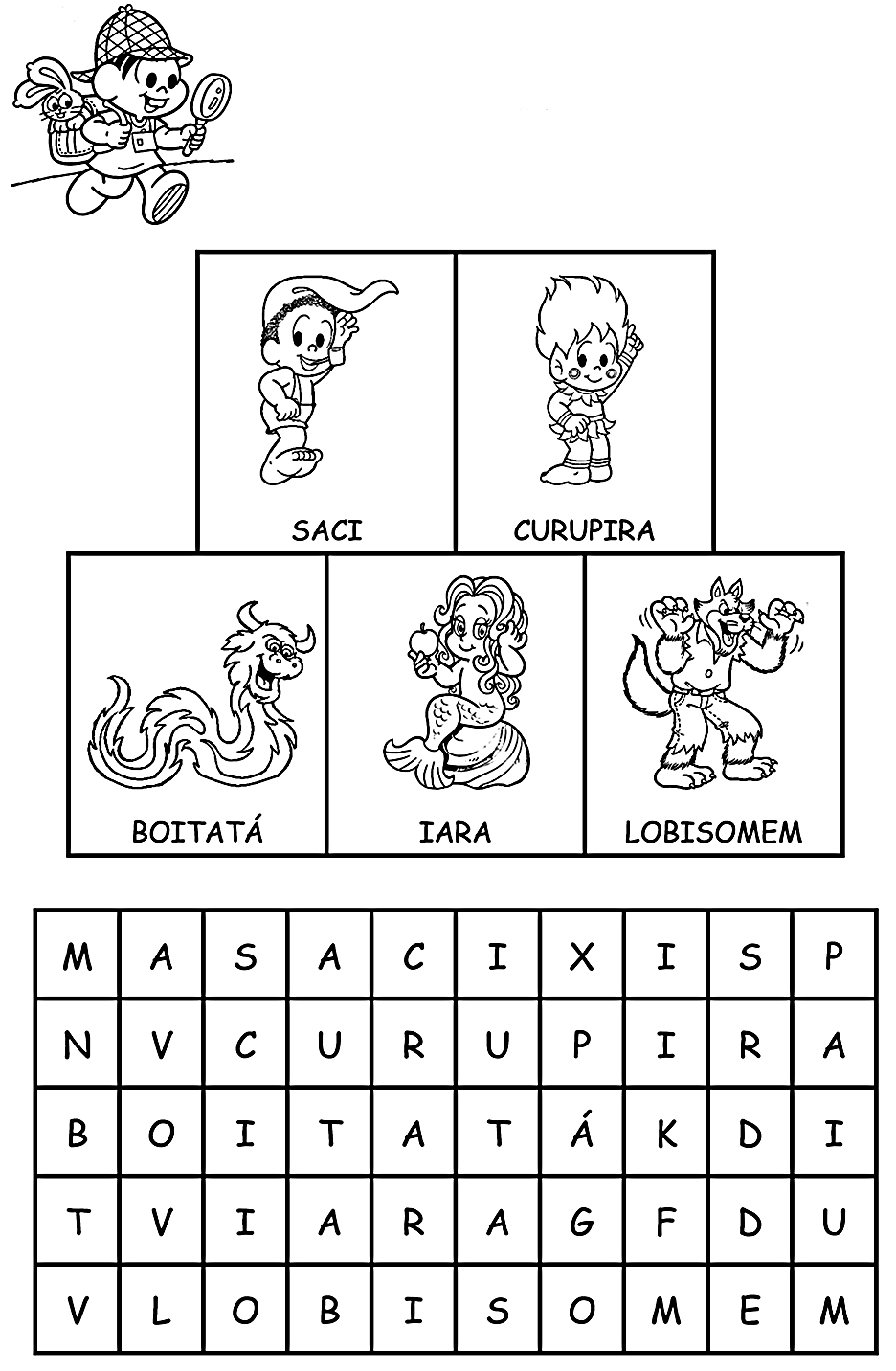 6- VAMOS BRINCAR DE 
CAÇA-PALAVRAS?
7- PEÇA AJUDA AO PAPAI E A MAMÃE E PREENCHA 
A CRUZADINHA:
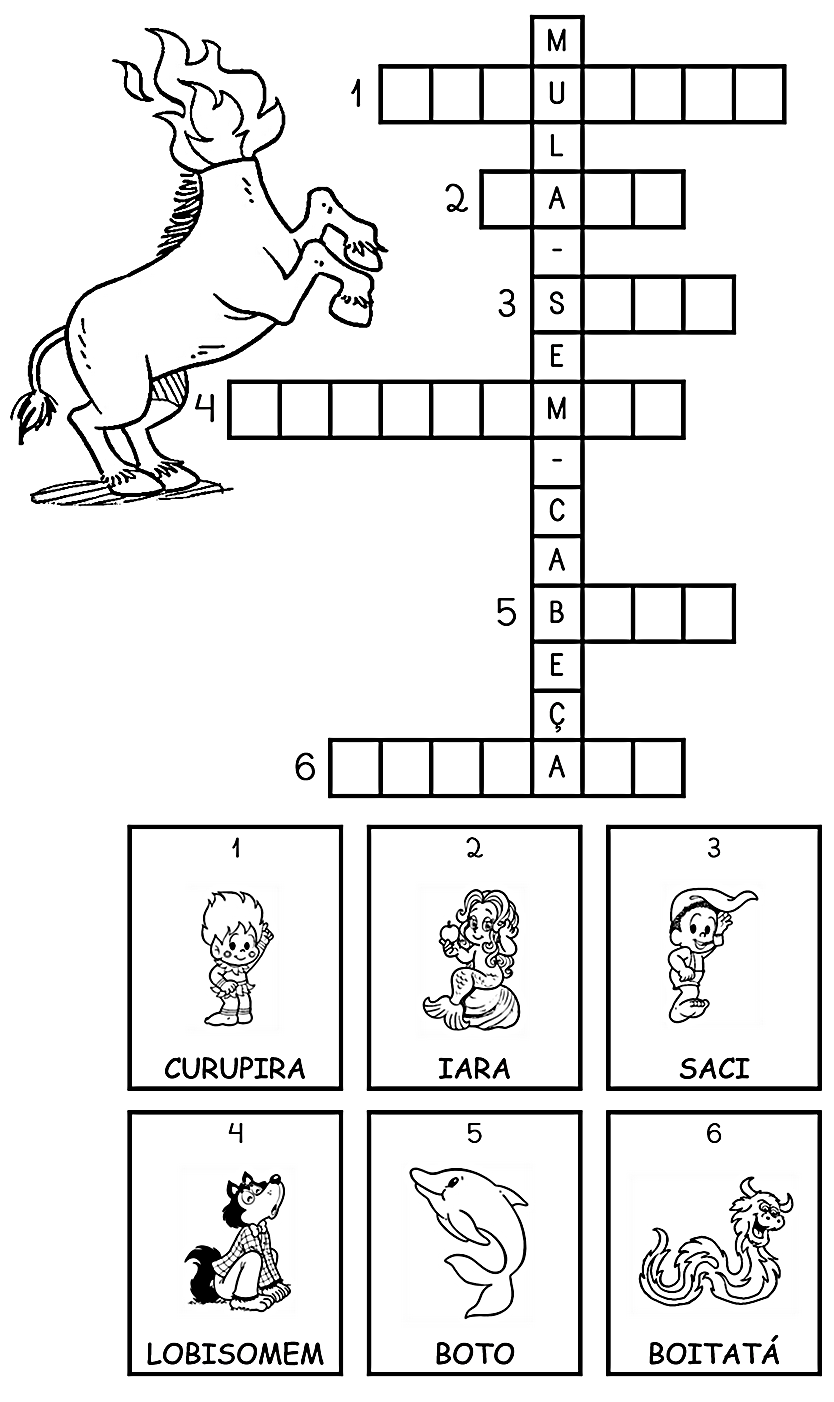 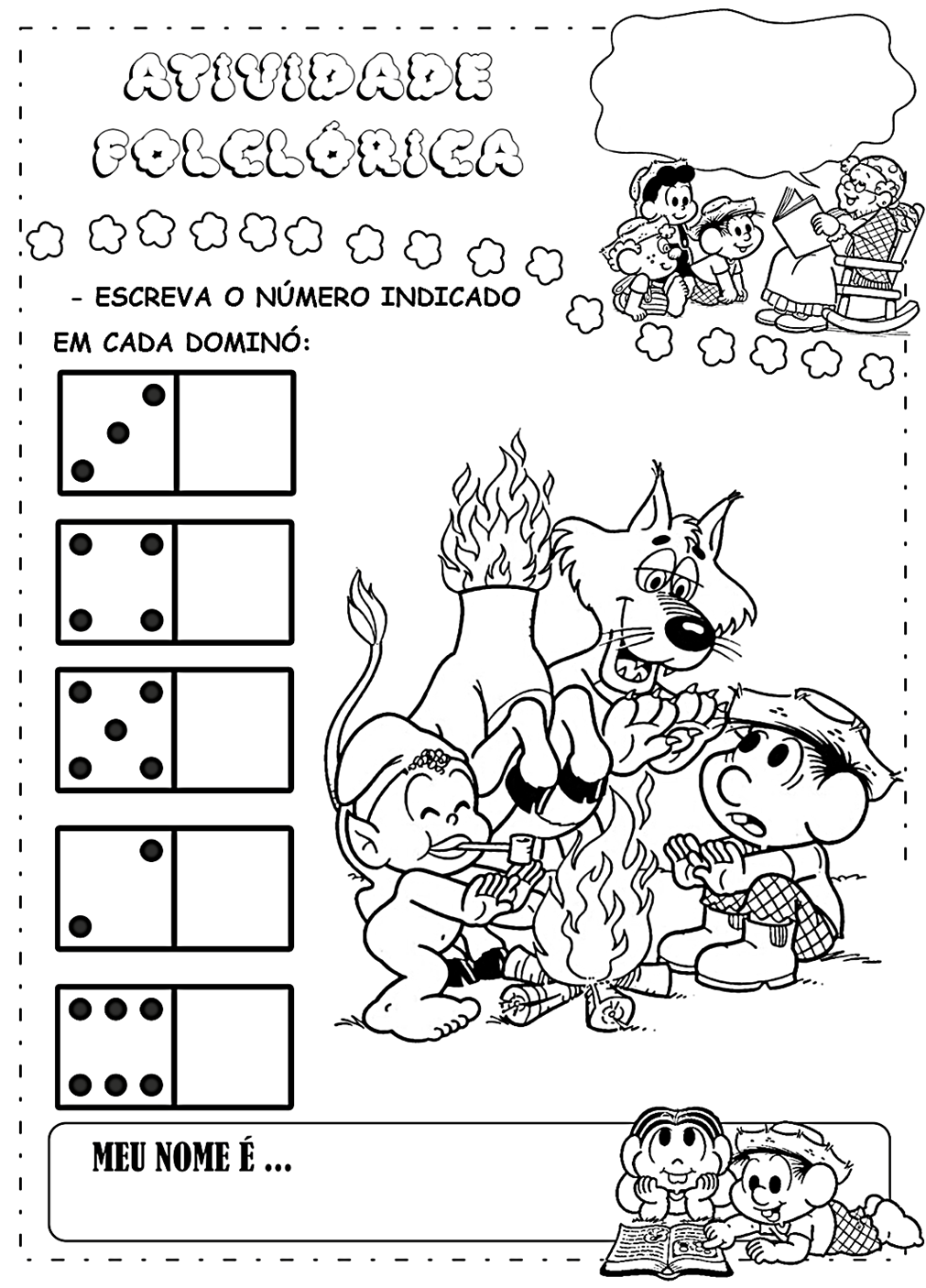 8
A CUCA PREPAROU UMA POÇÃO MUITO PODEROSA
9- PARA DESCOBRIR SUA RECEITA SECRETA CONTE AS FIGURAS E PREENCHA AS QUANTIDADES DE CADA INGREDIENTE DENTRO DO CALDEIRÃO:
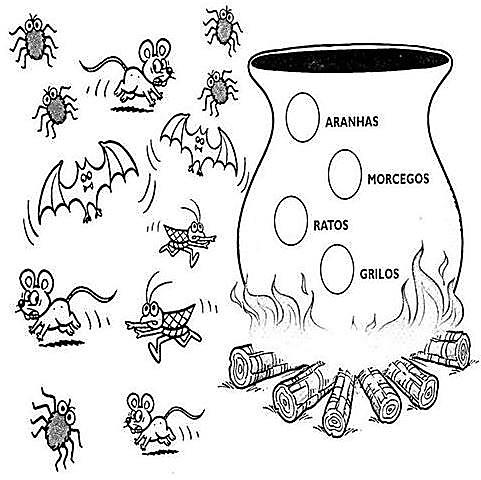 BRINCADEIRAS FOLCLÓRICAS

SÃO BRINCADEIRAS SIMPLES E DIVERTIDAS QUE SÃO PASSADAS DE GERAÇÃO PARA GERAÇÃO.
MUITAS DELAS EXISTEM HÁ DÉCADAS, OU ATÉ MESMO HÁ SÉCULOS, ALGUMAS VEZES PODEM SOFRER MODIFICAÇÕES DE ACORDO COM A REGIÃO E ÉPOCA QUE SE VIVE, PORÉM, SUA ESSÊNCIA COTINUA A MESMA DE ORIGEM.
VAMOS CONVIDAR O PAPAI E A MAMÃE PARA RELEMBRAR ALGUMAS DELAS?
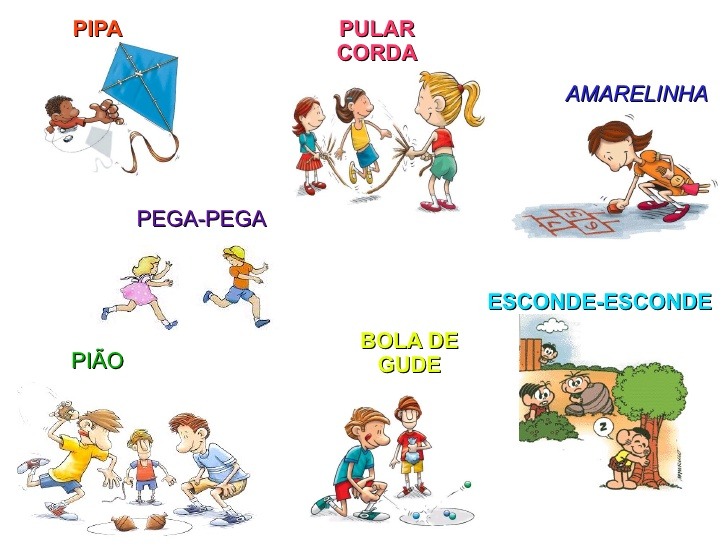 10- ESCOLHA UMA OU MAIS DESSAS BRINCADEIRAS DO FOLCLORE BRASILEIRO E BRINQUE JUNTO COM A SUA FAMÍLIA. NÃO ESQUEÇA  DE REGISTRAR ESTE MOMENTO COM FOTOS E VÍDEOS E ENVIAR PARA A PROFESSORA.
ANEXOS
ATIVIDADE 1

COMO MONTAR O SACI-PERERÊ
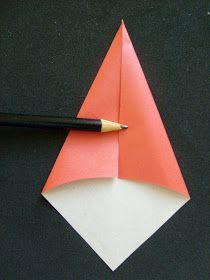 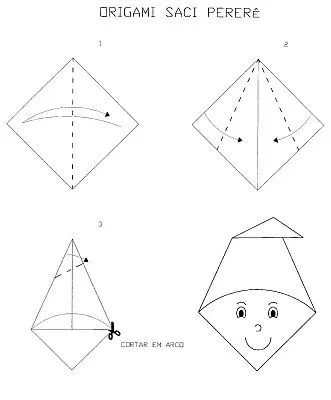 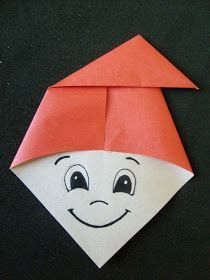 ATIVIDADE 2
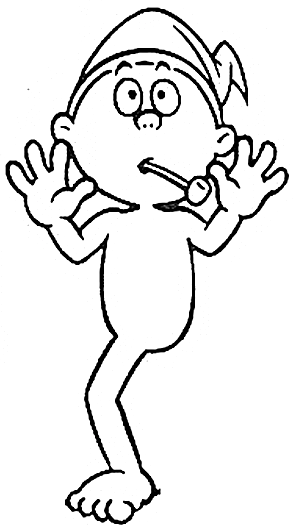 SACI-PERERÊ PARA COLAR 
DENTRO DA GARRAFA
ATIVIDADE 5
PERSONAGENS DO FOLCLORE PARA RECORTAR E 
COLAR NAS ADIVINHAÇÕES
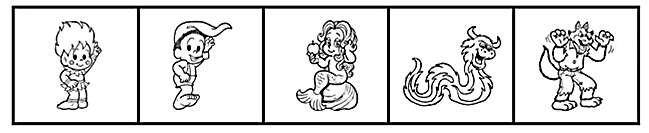